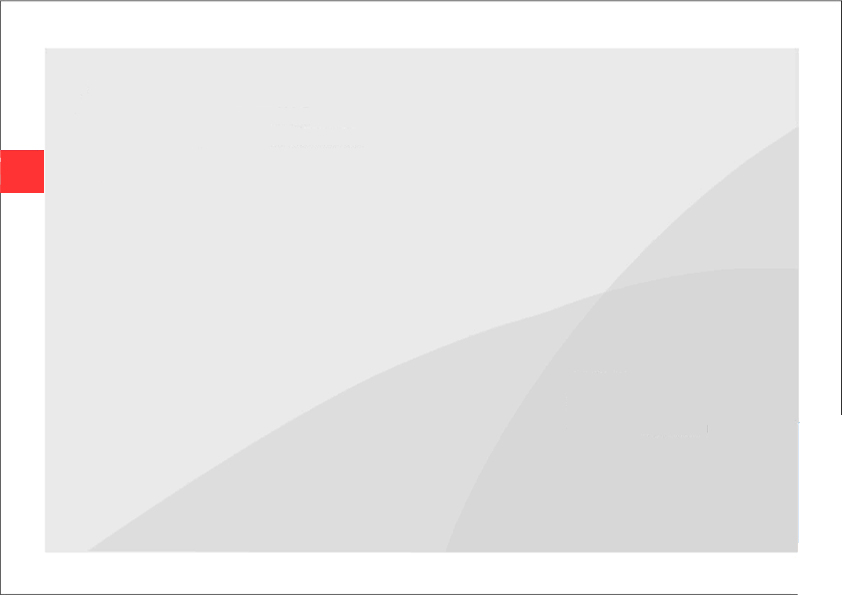 Доклад 
начальника отдела налогообложения имущества и доходов физических лиц и администрирования страховых взносов Управления ФНС России по Новгородской области 
Степановой Натальи Викторовны
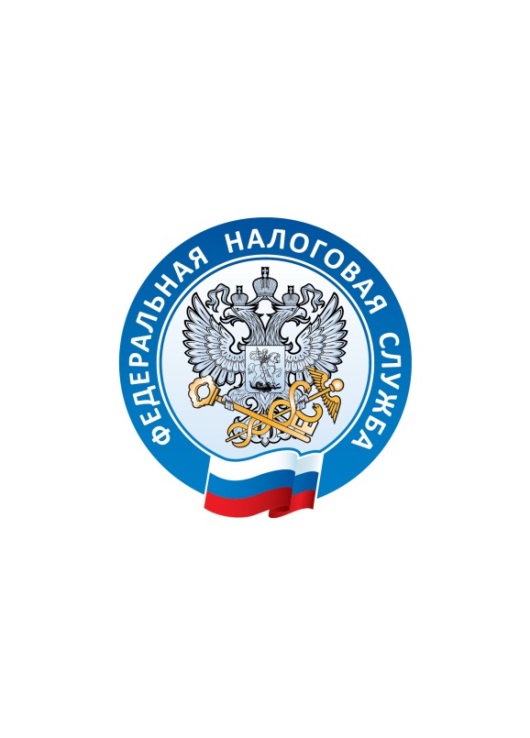 «Изменения налогового законодательства в части декларирования доходов физических лиц за 2020год. Типичные ошибки и нарушения при заполнении и представлении деклараций формы 3-НДФЛ.»
1
Основные изменения по НДФЛ в части налогообложения физических лиц
1
Основные ошибки и нарушения, выявленные в ходе КНП  деклараций формы 3-НДФЛ
2
Спасибо за внимание!
4